ATIVIDADES COM FOCO NO ACOMPANHAMENTO DAS APRENDIZAGENS
Atividade de Ciências – 9º Ano
Hereditariedade

HABILIDADE:

(EF09CI08) Associar os gametas à transmissão das características hereditárias, estabelecendo
relações entre ancestrais e descendentes.
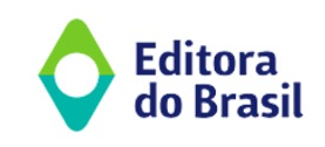 Atividade de Ciências – 9º Ano
DNA
______________________________________________________________________________________________________________________________________________________

b) Cromossomo
______________________________________________________________________________________________________________________________________________________

c) Gene
______________________________________________________________________________________________________________________________________________________
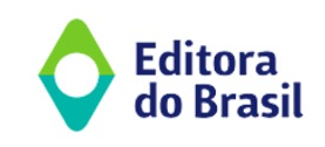 Atividade de Ciências – 9º Ano
a) Produzir energia para o desenvolvimento dos descendentes. 
b) Determinar o sexo dos descendentes. 
c) Fornecer os cromossomos contendo informações genéticas para os descendentes. 
d) Regular o crescimento dos descendentes.
a) Células nervosas. 
b) Células musculares. 
c) Células sanguíneas. 
d) Células germinativas.
a) Zigoto. 
b) Embrião. 
c) Feto. 
d) Célula somática.
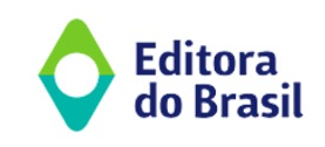 Atividade de Ciências – 9º Ano
a) Características dos avós. 
b) Características dos pais. 
c) Características dos tios. 
d) Características dos irmãos.
a) Eles possuem metade do número de cromossomos das células somáticas. 
b) Eles possuem o dobro do número de cromossomos das células somáticas. 
c) Eles possuem o mesmo número de cromossomos das células somáticas. 
d) Eles não possuem cromossomos.
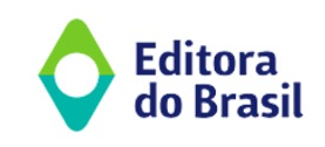